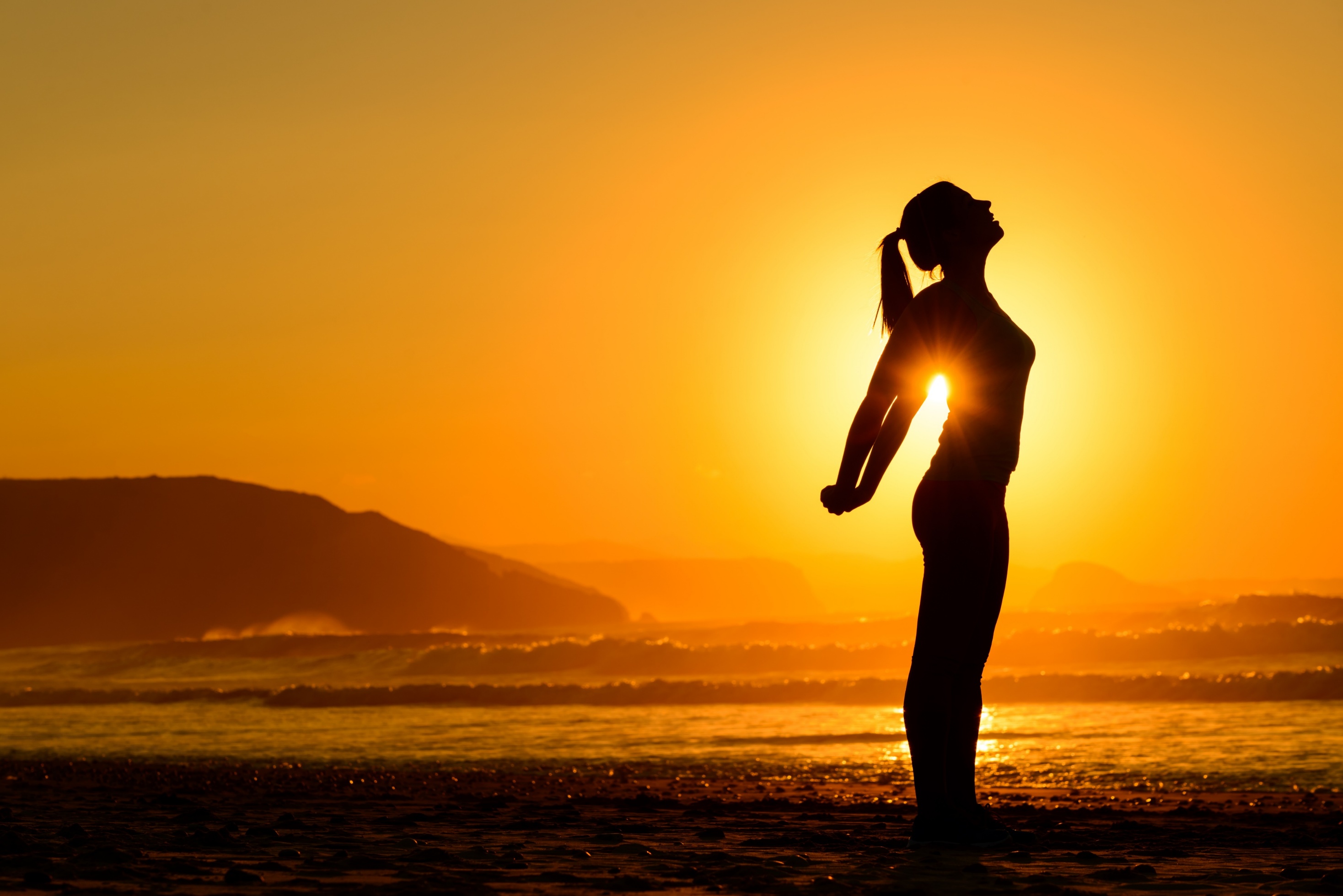 WorkFit
Jon, Matt, Thompson, Sara
The Problem
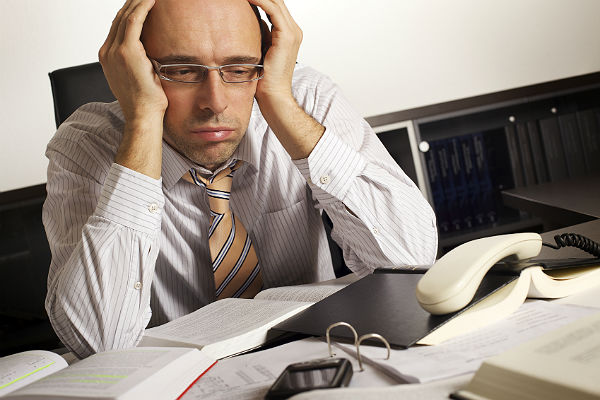 Decreased Productivity due to Inactivity
Rising Cost of Healthcare 
Presentee-ism in the Workplace
Unhealthy Eating Habits and Food Options
Bad Habits Include: 
7.5 Hours or More Sitting at a Desk 
1 Hour or More of Driving 
Poor Food Options in Cafeteria 
Lack of Exercise 
Lack of Stretching
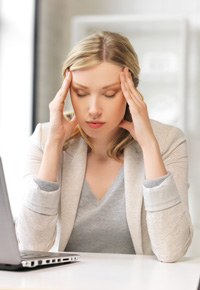 [Speaker Notes: Problem – what is the problem you are trying to solve? Why is it important? Why should we care? (use the materials from the project charter)
There has been an overwhelming emergence of decreased productivity from employees due to not getting enough exercise and having bad eating habits.


After discussing the problem and the bad habits that the problem comes from list some of this statistics.
These problems cost companies money. On average health insurance costs $5,200 per employee and increasing at 6% per year according to the latest research done by Fortune and Brookings EDU; employees take on average 8 sick days a year on top of their time off, and the average task takes 10 hours to complete for an employee with poor health habits. This relates to lethargic behavior, tiredness, and lack of motivation to do work or eat healthy.]
The Solution
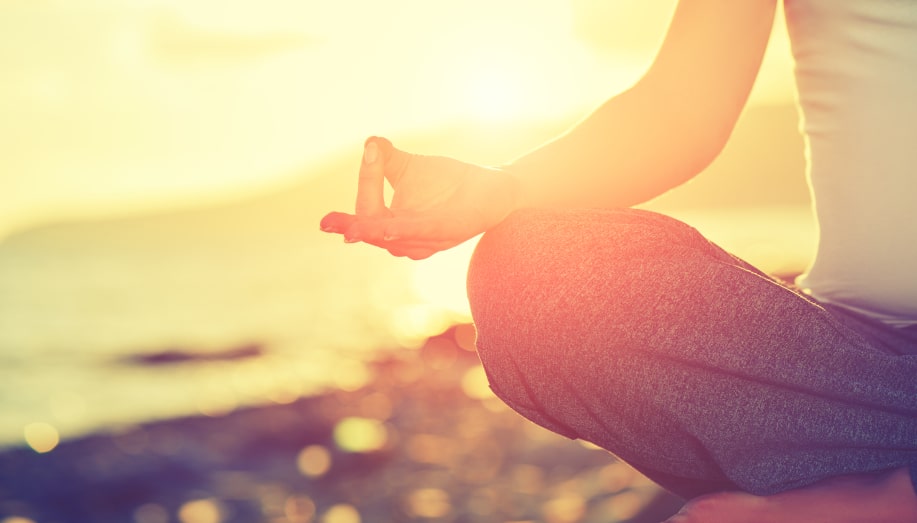 Health and fitness application that is tailored to the organization
Features for this application include:
Personal Profile
Team Profile
Competition (personal and team)
Food Suggestions 
Customized workouts
Networking Options 
How would this application all help the organization in the long run?
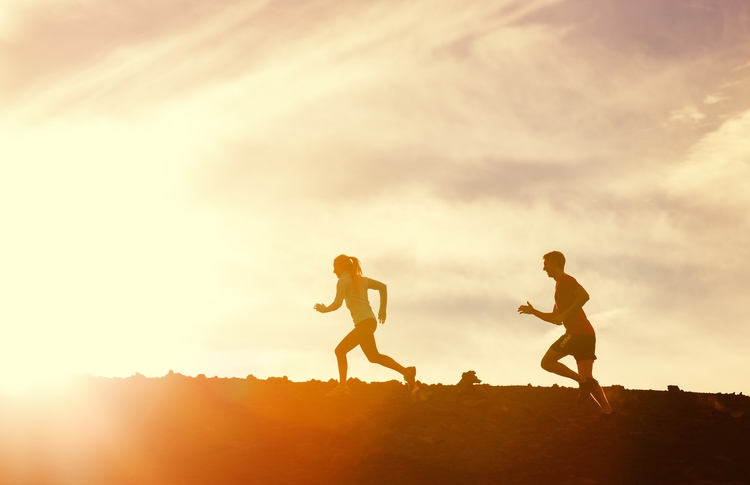 [Speaker Notes: Solution – description of the solution – what is it? how does it work? (use the materials from the project charter)

After discussing the application and all of the features that it offers go into the statistics 
	With the implementation of this app we are going to work to 
	reduce healthcare cost for employers by $100 dollars per 
	employee by getting them up and active as well as giving 
	them healthy food options. We are aiming to have employees 
	only sit at their desk for no longer than 6.75 hours a day.
	We are also hoping to get employee productivity up by 	
	decreasing the regular task time from 10 to 8.5 hours, reduce 	
	sick days from 8 days to 6 days. 


GO TO THE PROTOTYPE]
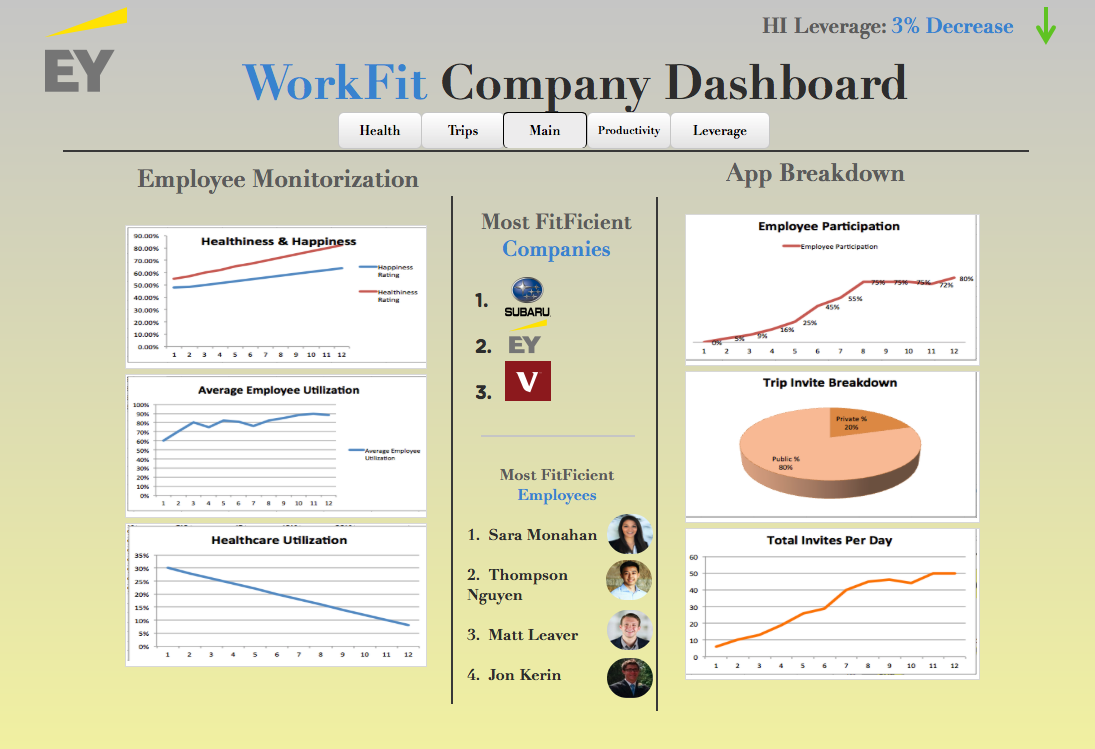 Competitive Analysis
[Speaker Notes: Competitive analysis and market – who are the competitors? which market does it fit in? who are the clients? (use the disruption innovation material)

GetHealth Application:
Focuses on the three M’s, munch (diet and nutrition), move (activity), mind (mental health). They use a point system that gives points when a user logs in to a task on mind, move, or mental screens. The goal is to beat your last 7-day best. They do have a leader board where people can compete against friends and co-workers and achievements are given based on real health successes. 
Cost?

FitBit:
The FitBit is a wearable device that track the users metrics while also being a fashion accessory. They track all day activity, reminds the user to move, auto exercise understanding, call text and calendar events, sleep tracking, clock, tap display, and accessory bands. 
Alta - 129.95
Alta HR – 179.95
Charge 2 – 179.95
Charge 2- 149.95
Blaze- 229.95
Blaze- 199.95
Flex- 79.95
One- 99.95
Zip- 59.95

Endomondo:
This is the health application that was developed by under armor. This application is a fitness tracker that also track certain workout that individuals do. You can motivate each other and share your success online. They track running and walking and calories burned. They also suggest improvements that can be made for individuals. 
Cost- free


MyFitnessPal:
My fitness pal works very similarly tracking the calories burned and exercises that people do that use this application. They also have the feature of tracking the food consumption and what is in each of the food options that we intake each day. 
Cost – Free

Elevate:
This is a more gamified application that teaches people about healthy options as well as tracking the progress from their exercises and diet plans. It is much more focused on the game ascpet and teaching the people that use it to be a more healthy person overall. 
Cost- free]
Financials
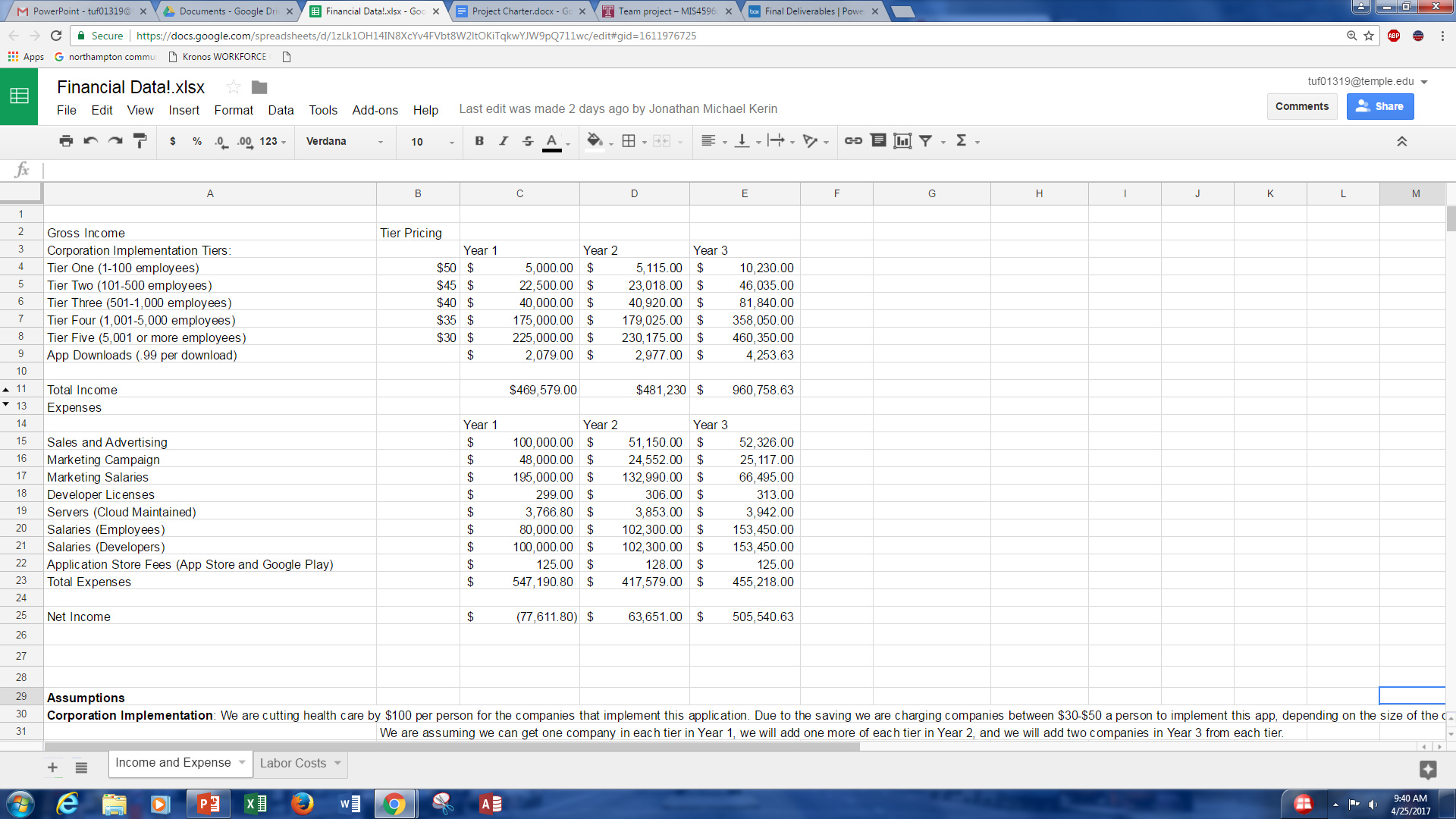 [Speaker Notes: Basic financials for years 1, 2, and 3 including income (sales and other sources) and expenses (marketing, salaries, computing, servers, etc). (use the template)


Tell them that we break even between years 1 and 2 
Jon]
Implementation Plan
[Speaker Notes: Implementation plan – what steps do you need to take to put your solution into operation? How did you get here? (MIS 3535

Thompson]
Thank You
Questions?
Appendix
[Speaker Notes: Competitive Analysis]
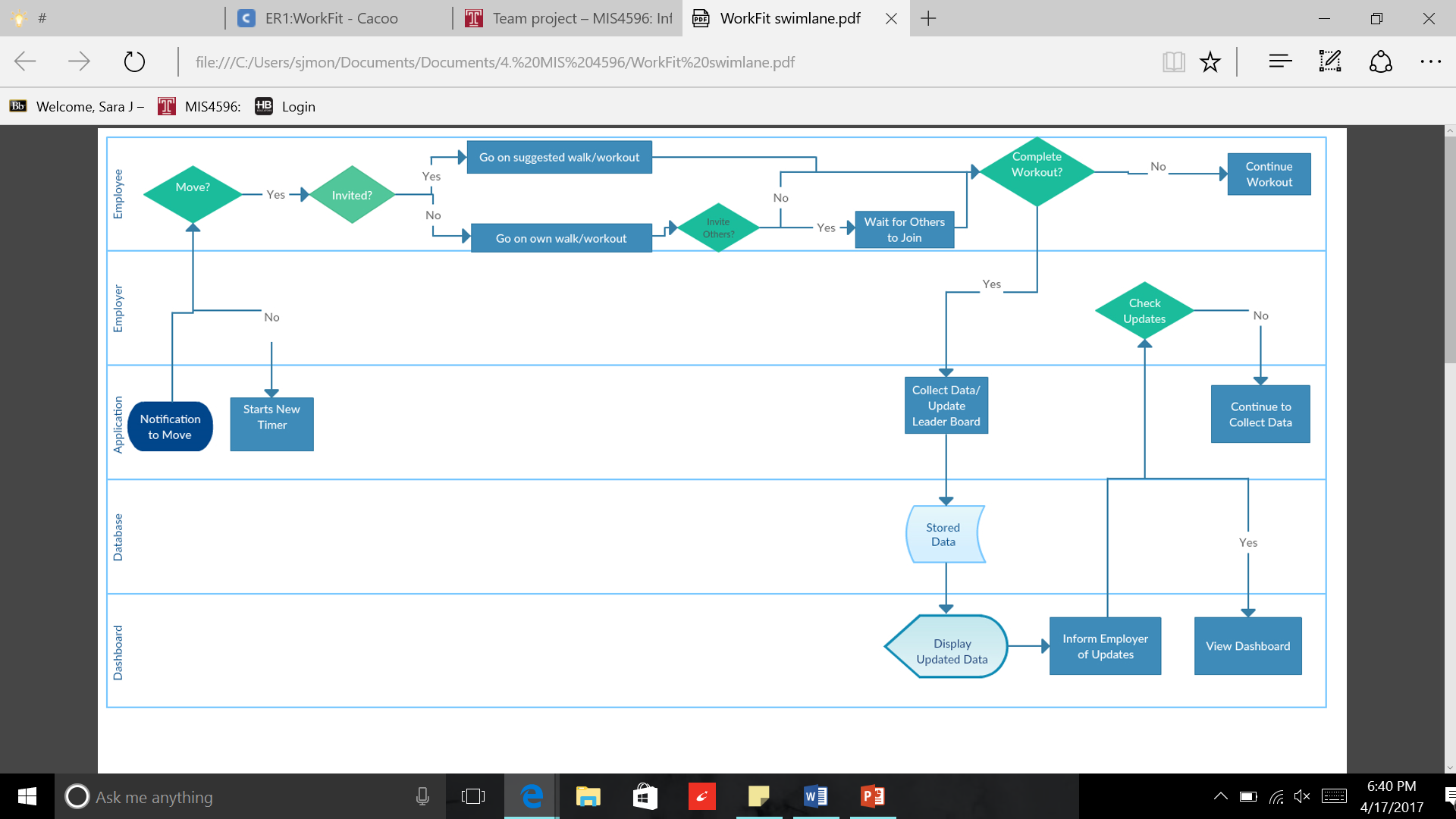 [Speaker Notes: Swimlane]
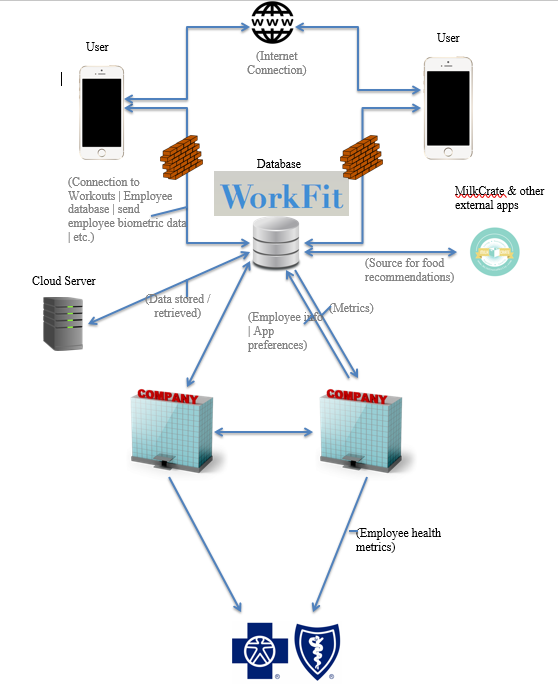 System Architecture
[Speaker Notes: System Architecture]
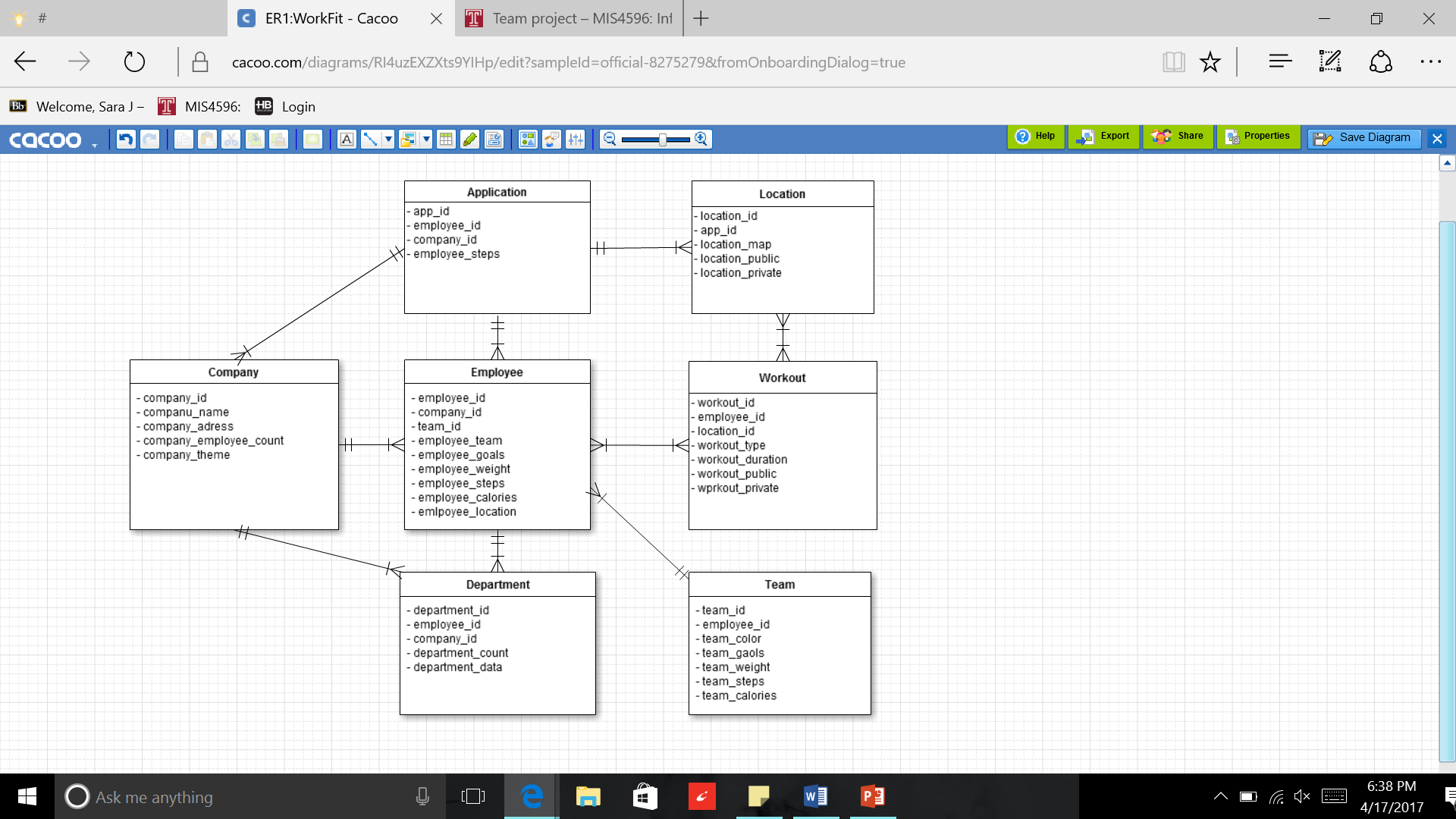 [Speaker Notes: Data Model]
Project Website
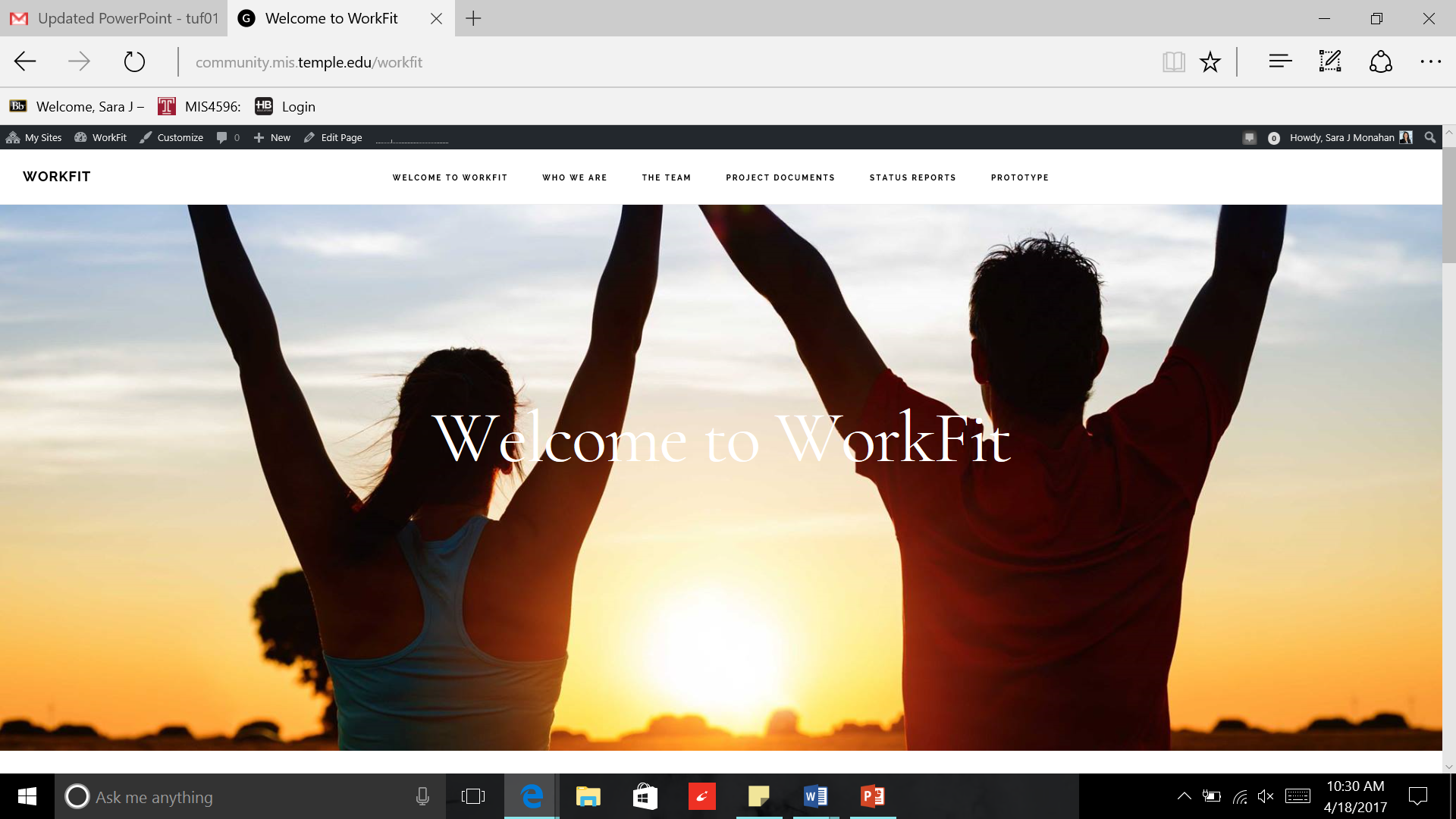 [Speaker Notes: Website (hyperlink)]